Famous people from Spain
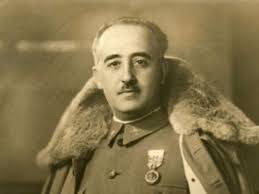 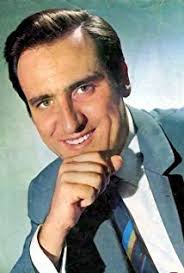 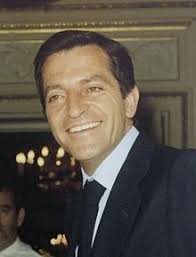 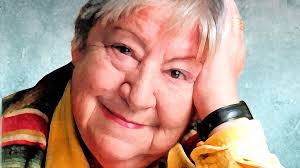 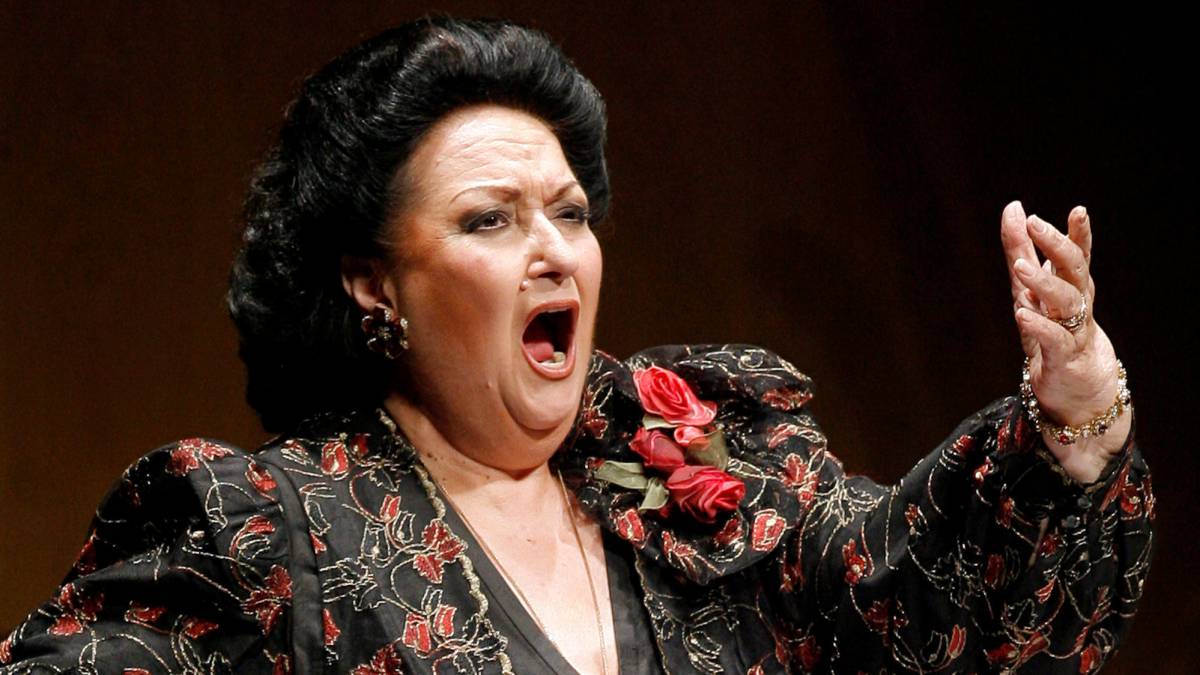 Lope de vega
He was born in 1562
He was a famous witer
He died in 1635
I am going to show some of his poems:
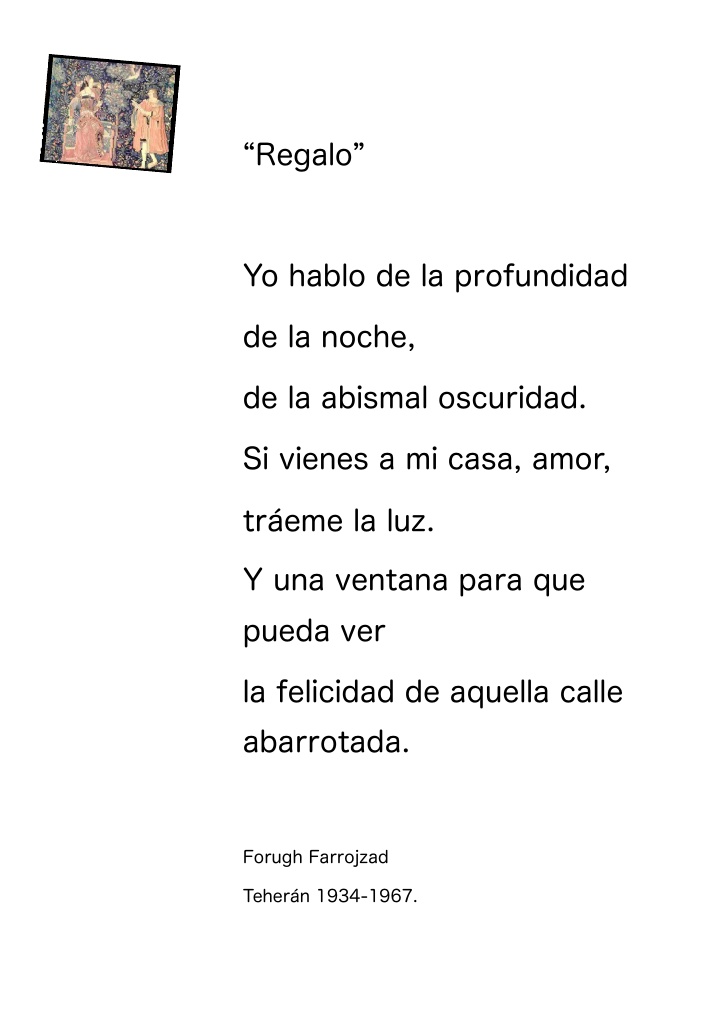